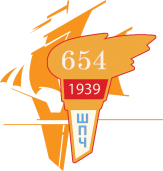 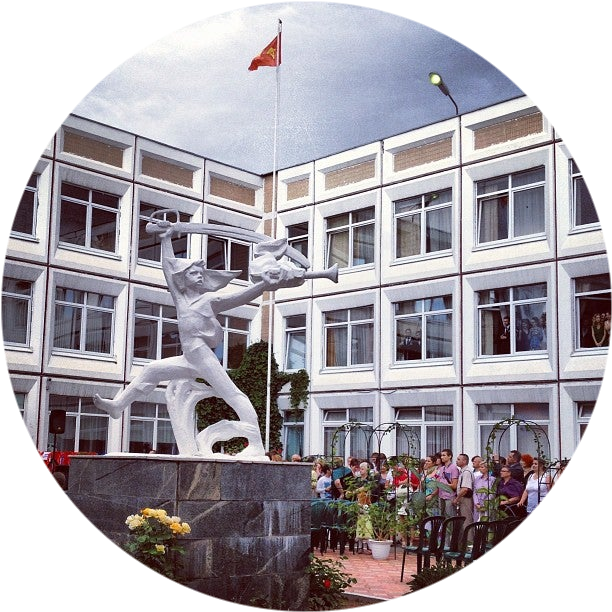 ПУБЛИЧНЫЙ ДОКЛАДза 2022/2023 учебный год
Директор школы
Видякин Сергей Львович
Уважаемые коллеги, родители,учащиеся, гости сайта!
Рад приветствовать Вас от имени всего педагогическогоколлектива.
Вашему вниманию предлагается Публичный доклад порезультатам деятельности ГБОУ Школа № 654 имени А.Д.Фридмана за 2022–2023 учебный год.
Доклад отражает все особенности образовательногопроцесса, в нем обозначены основные и важные события,которые происходили в течение этого учебного года,особенности образовательной политики школы ирассказывает об изменениях, происходящих вобразовательном учреждении.
Школа постоянно развивается и идет в ногу со временем.Мы уделяем особое внимание решению вопросовкачественного образования и создания комфортныхусловий для воспитания и обучения детей, оптимизациидеятельности педагогов.
Надеемся, что данный Публичный доклад станет не толькоинформационным источником, но и поводом для участия вжизни школы, реализации совместных проектов!
С уважением, директор школыСергей Львович Видякин
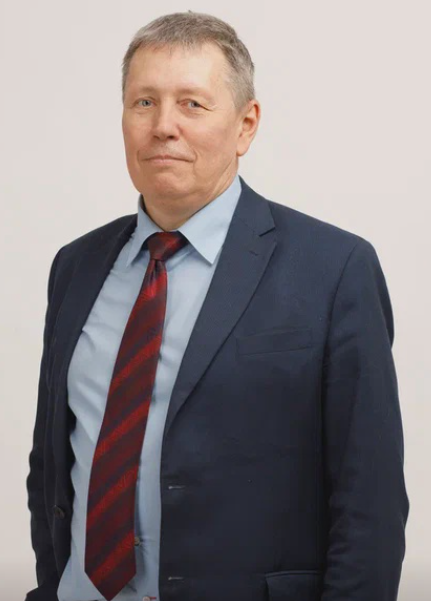 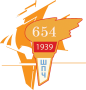 ГОСУДАРСТВЕННОЕ БЮДЖЕТНОЕ ОБЩЕОБРАЗОВАТЕЛЬНОЕ УЧРЕЖДЕНИЕ ГОРОДА МОСКВЫ
«ГБОУ ШКОЛА №654 ИМЕНИ А.Д.ФРИДМАНА»
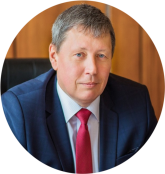 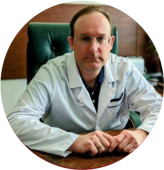 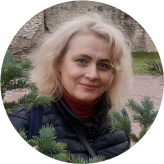 Видякин
Сергей Львович
Директор
Шигеев
Сергей Владимирович
Председатель управляющего совета
Бочкарева
Наталья Владимировна
Председатель профсоюзного комитета
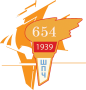 Учебные корпуса комплекса
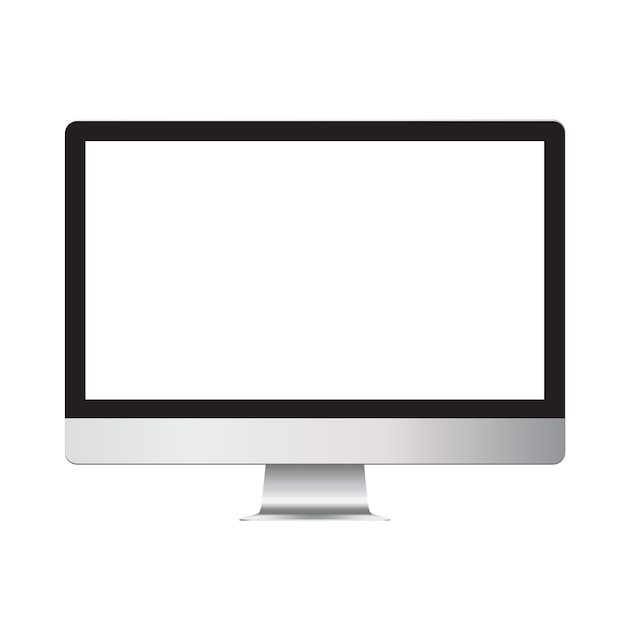 Дошкольное образование
улица Малышева, дом 18, к.27-я улица Текстильщиков, дом 4А, корпус 1улица Чистова, дом 23, корпус 2улица Артюхиной, дом 25, корпус 4улица Чистова, дом 10А
улица Шкулёва, дом 5, корпус 1
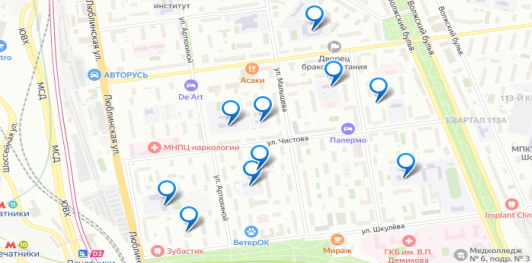 Начальное образование
улица Артюхиной, дом 17
7-я улица Текстильщиков, дом 9, строение 1
Основное и среднее образование
улица Юных Ленинцев, дом 35, корпус 2
Люблинская улица, дом 45
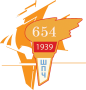 КонтингентГБОУ Школа № 654 имени А.Д.Фридмана
753
1078
1
3
Обучающихся
основного общего
образования
Воспитанника 
дошкольного образования
3
939
345
2
4
Обучающихся
начального общего
образования
Обучающихся
среднего общего
образования
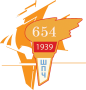 Участие в городских проектах
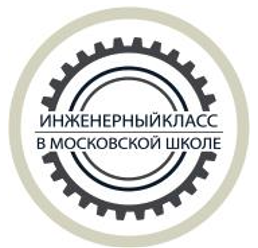 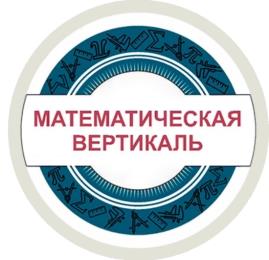 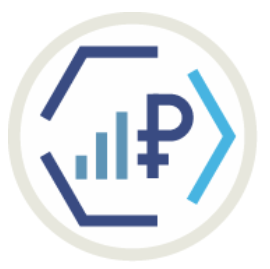 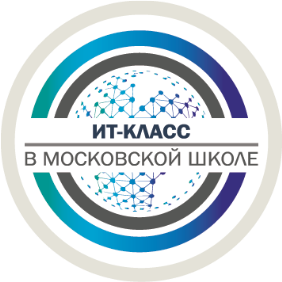 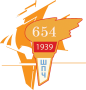 Математическая вертикаль
Алгебра
4 часа в неделю
Геометрия
3 часа в неделю
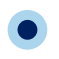 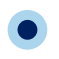 Учебный 
план
Информатика
2 часа в неделю
Вероятность и статистика
1 час в неделю
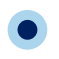 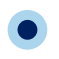 118
5
23
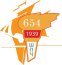 ОБУЧАЮЩИХСЯ
КЛАССОВ-УЧАСТНИКОВ
ДЕВЯТИКЛАССНИКА УСПЕШНО ОСВОИЛИ ПРОГРАММУ
Финальный этап конференции «Инженеры будущего»
Инженерный 
класс
1 призёр
Конференции «Старт в медицину»
Конференции «Наука для жизни»
4 призёра
Конкурс «интеллектуальный мегаполис. Потенциал
ИТ-класс
Московская предпрофессиональная олимпиада
Профессиональное обучениебез границ («Оператор ЭВМ»)
Наши партнеры
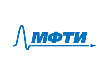 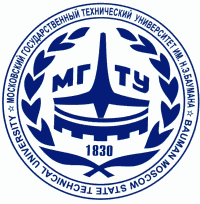 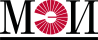 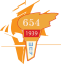 ЕГЭ
Динамика результативности
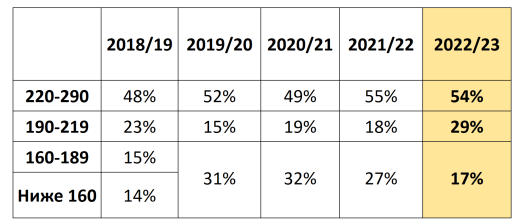 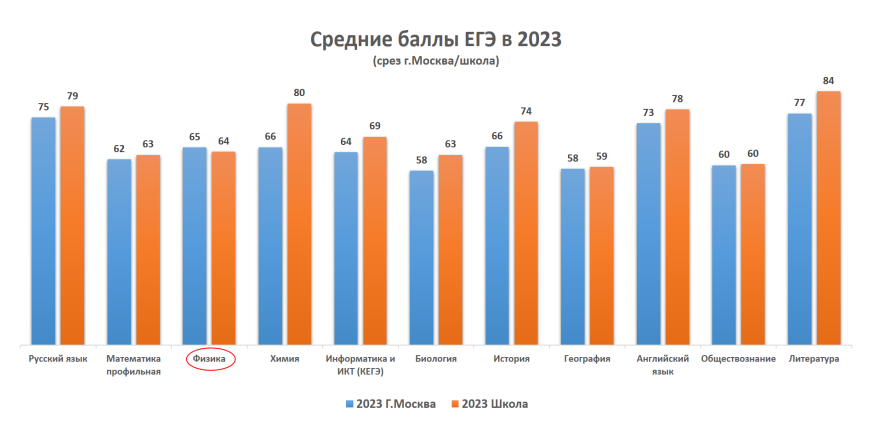 *сумма лучших баллов за три предмета
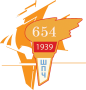 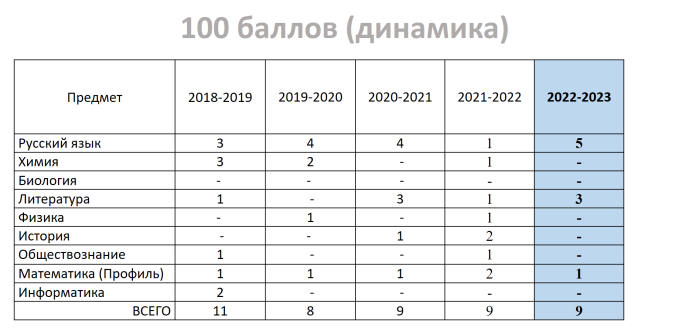 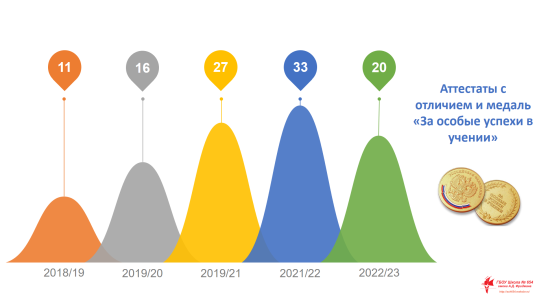 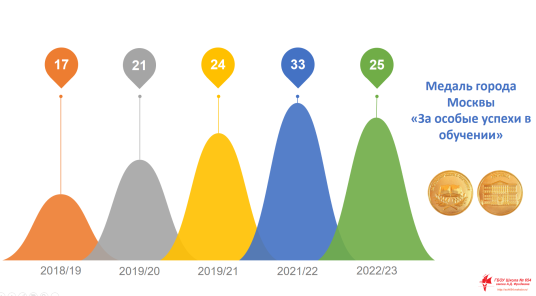 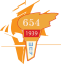 Поступление выпускников
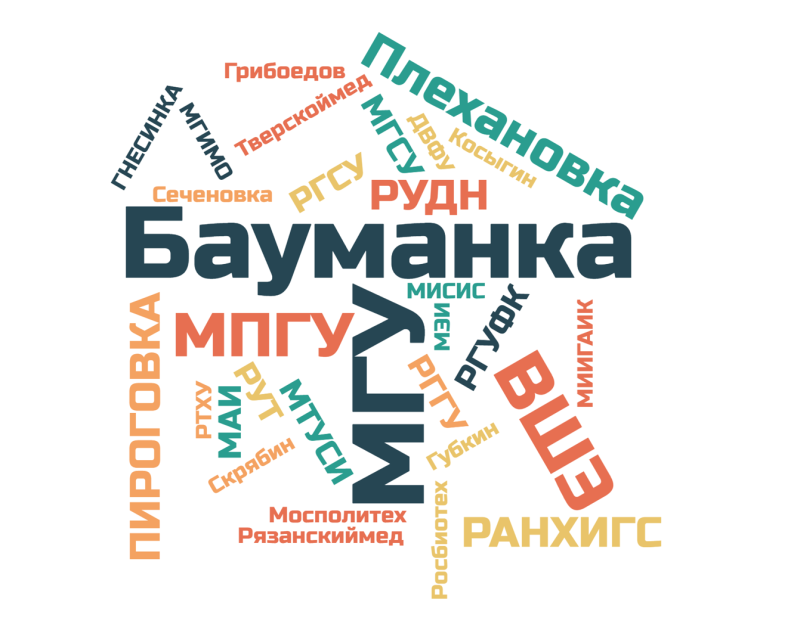 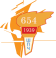 ОГЭ
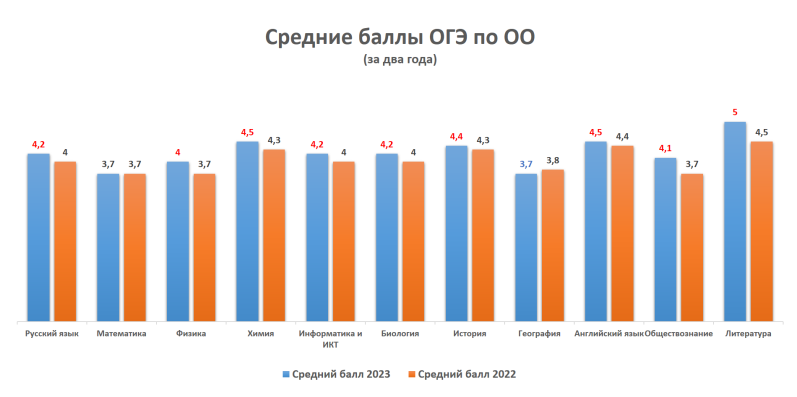 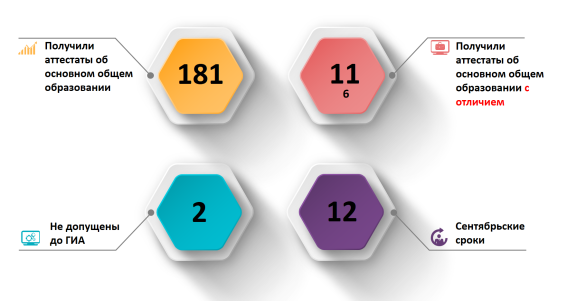 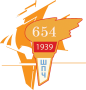 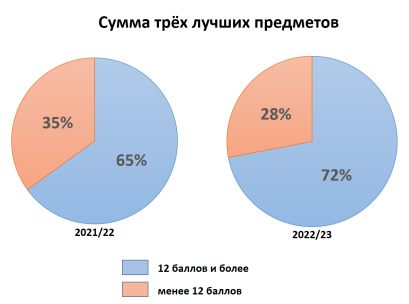 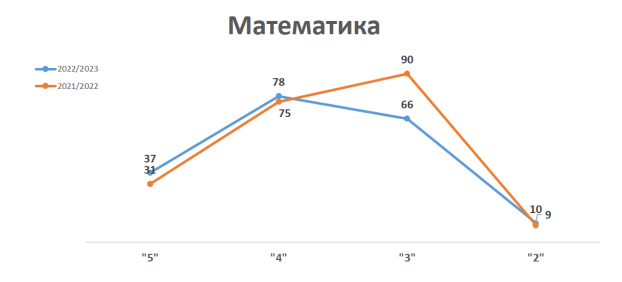 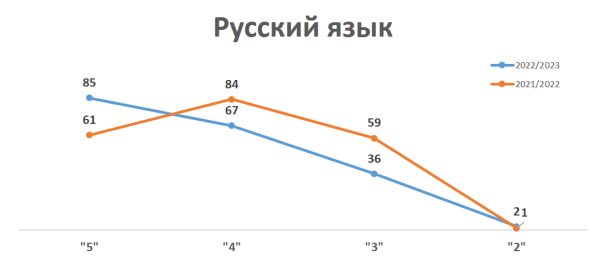 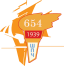 Олимпиады
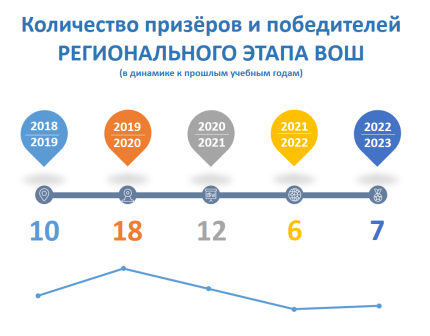 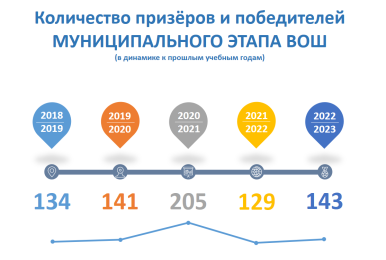 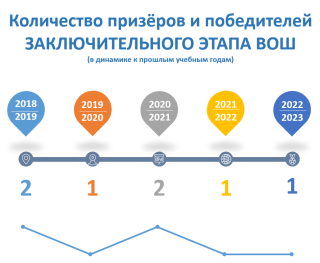 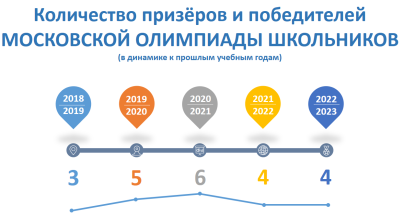 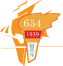 МЦКО
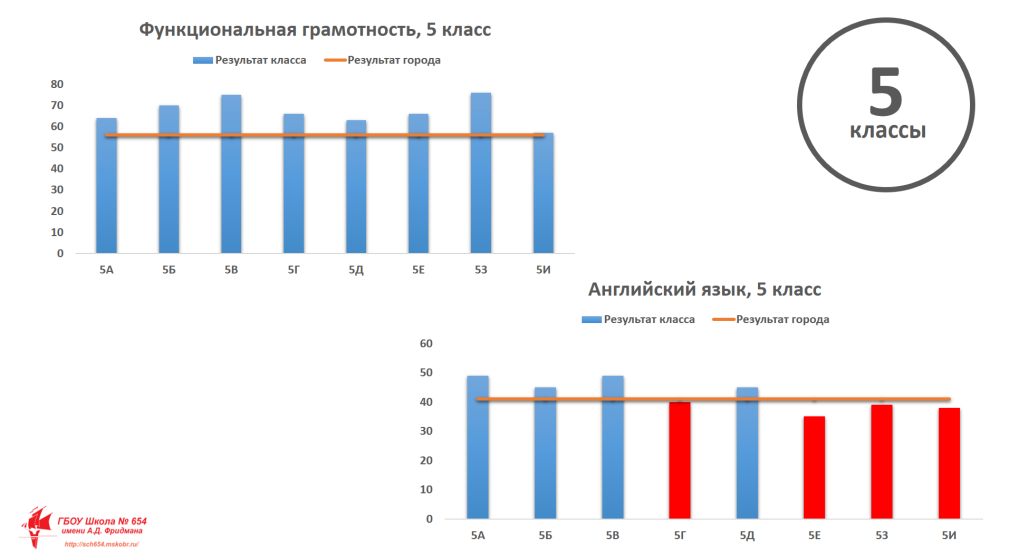 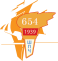 МЦКО
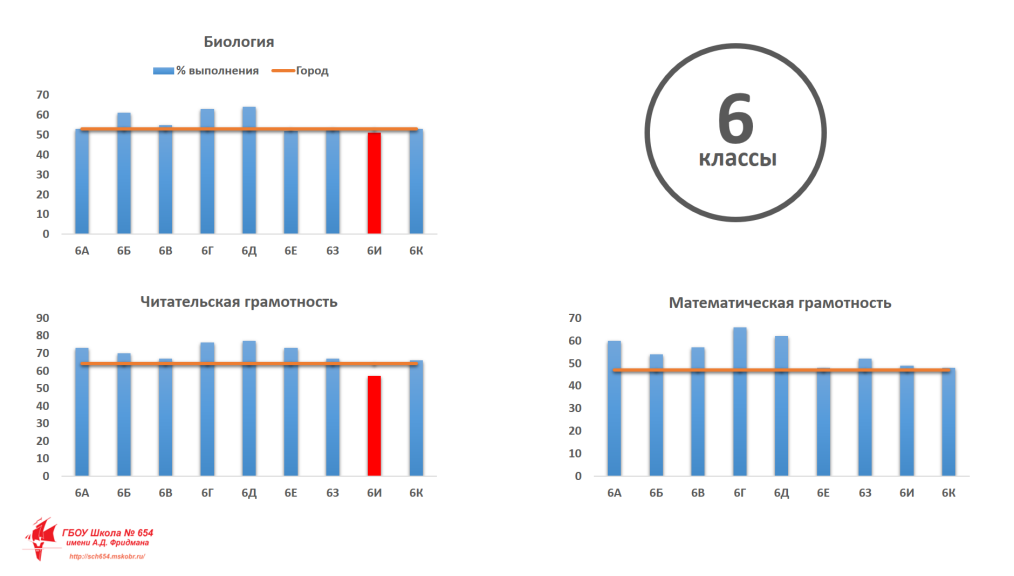 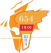 МЦКО
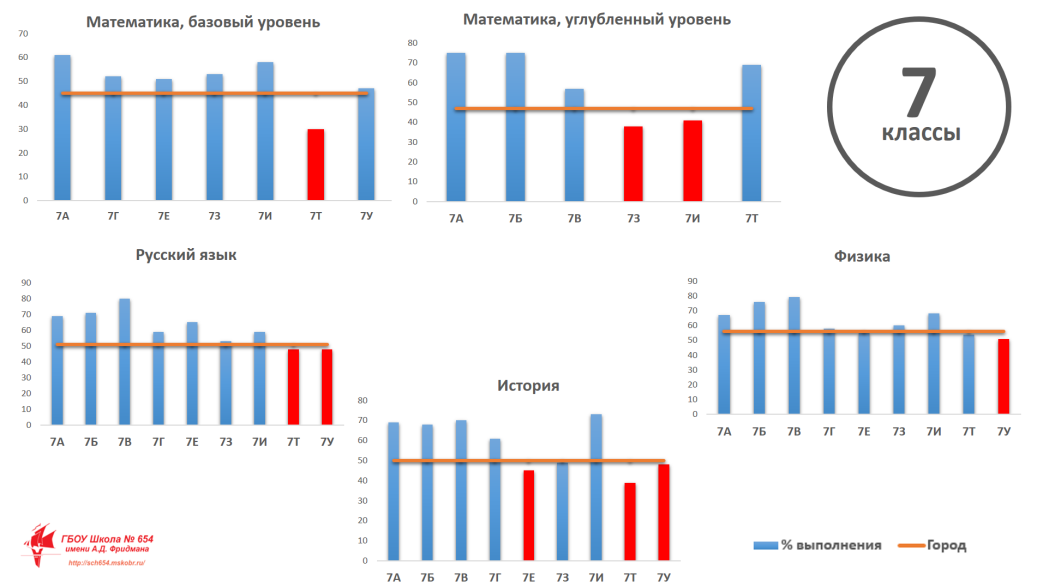 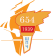 МЦКО
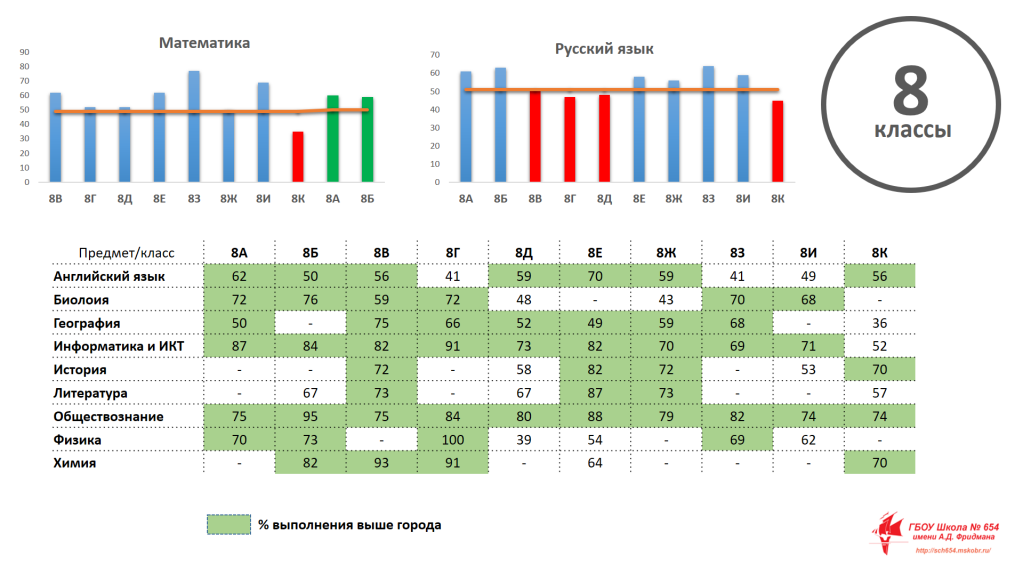 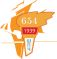 Дополнительное образование
Распределение кружков по направленности:
283программы дополнительного образования
96%охват дополнительным образованием
1078обучающихся по бюджетным программам
795обучающихся по внебюджетным программам
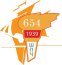 Профилактика правонарушений
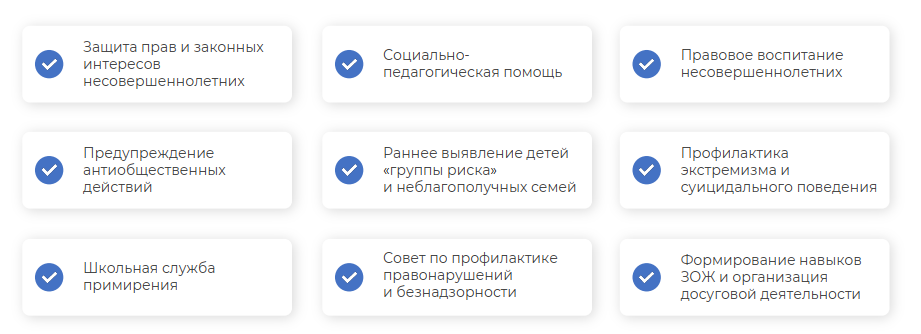 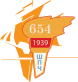 Музейный комплекс 
«История поколений»
участник всероссийской программы «Школьный музей Победы»
наш музей стал лидером и вошел в ежегодный рейтинг образовательных организаций «ТОП -100.Школьный музей Победы»
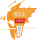 победители Всероссийского конкурса «Школьный музей – взгляд в будущее», в номинации «Наставник». На конкурс был представлен сценарий музейного урока «Родина и война глазами Константина Симонова».
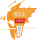 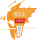 участники Всероссийского съезда лучших музеев страны «Школьный музей Победы»
победители Международного конкурса детского рисунка «Нарисуй елку Победы» ,
организованного Музеем Победы.
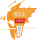 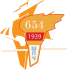 Развитие массового любительского спорта
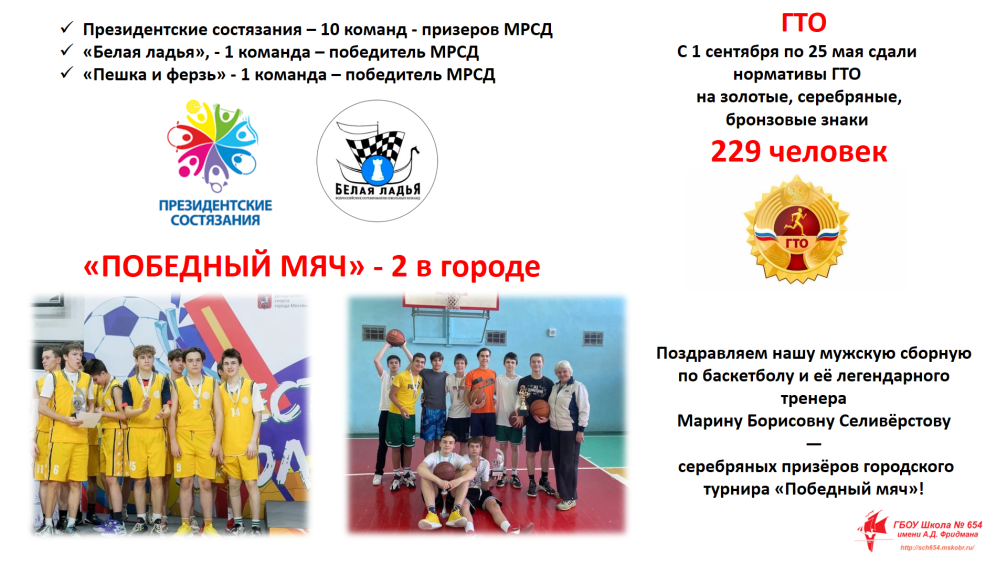 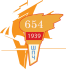 Реализация федеральных проектов 
по воспитанию
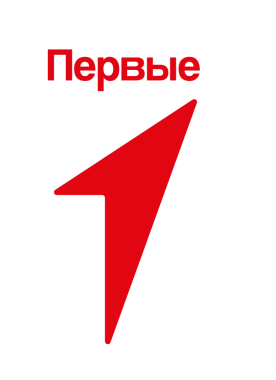 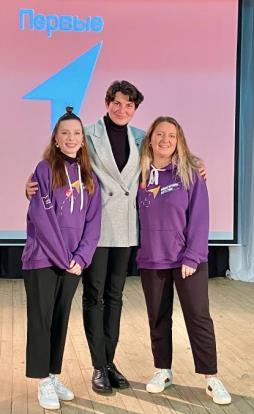 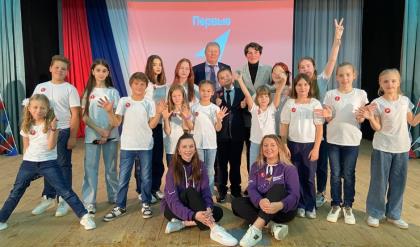 Советниками директора по воспитанию назначены финалисты Всероссийского конкурса «Навигаторы детства»
18 мая 2023 года – открыта первичная ячейка 
Российского движения детей и молодёжи «Движение первых»
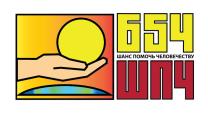 Волонтёрский отряд «ШПЧ»
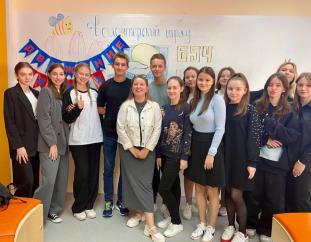 4 место в городе среди первично созданных школьных волонтёрских отрядов
Более 100 обучающихся с 5 по 11 классы
Более 30 проведённых мероприятий за учебный год
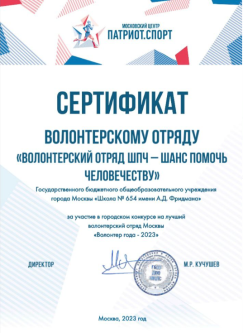 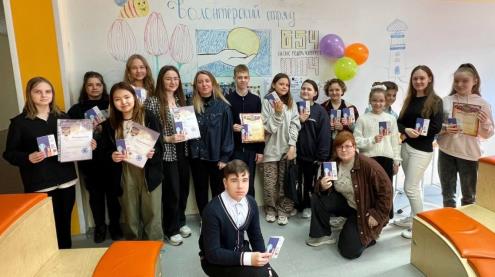 Содружество школьных театров
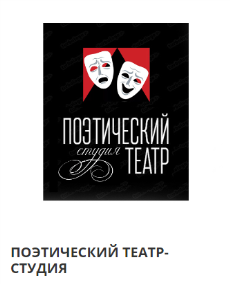 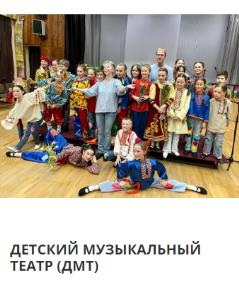 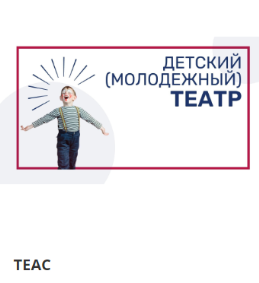 с 2022/23 учебного года – школа активный участник городских театральных проектов
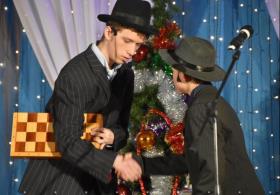 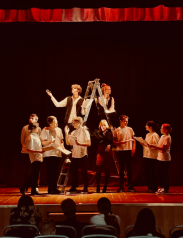 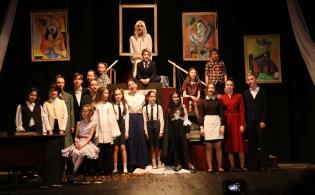 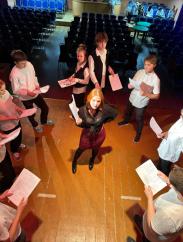 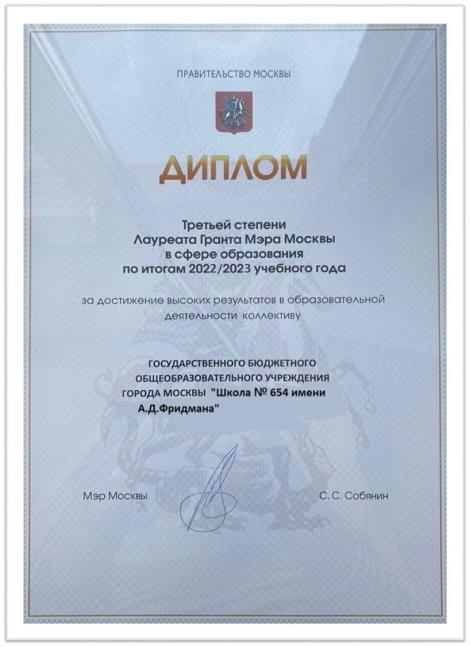 Результаты школы отмечены Грантом Мэра Москвы за достижение высоких результатов по итогам 2022/2023 учебного года
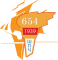